PROCESSO DE CONTRATAÇÃO EM BIM
OBRAS DE ARTE ESPECIAIS - OAES PRIORITÁRIAS EM BIM
NÚCLEO BIM DO DNIT
AGENDA
02
01
PROCESSO DE CONTRATAÇÃO BIM
NOVA LEI DE LICITAÇÕES E CONTRATOS
2.1 APLICAÇÃO DE REQUISITOS BIM

2.2 DOCUMENTOS DE REFERÊNCIA

2.3 FLUXO DE PROCESSO

2.4 CONTRATAÇÕES BIM EM ANDAMENTO
1.1 LEI Nº 14.133/2021

1.2 DECRETO Nº 10.306/2020
Nova Lei de Licitações e Contratos
Lei nº 14.133/2021
Estabelece normas gerais de licitação e contratação para as Administrações Públicas diretas, autárquicas e fundacionais da União, dos Estados, do Distrito Federal e dos Municípios.
Art. 19.
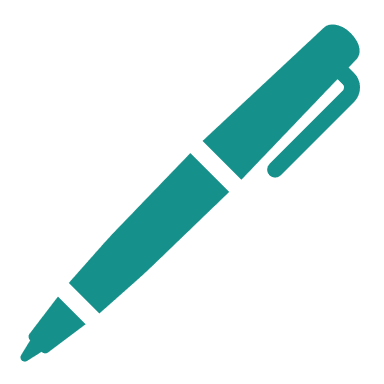 Os órgãos da Administração com competências regulamentares relativas às atividades de administração de materiais, de obras e serviços e de licitações e contratos deverão: [...]
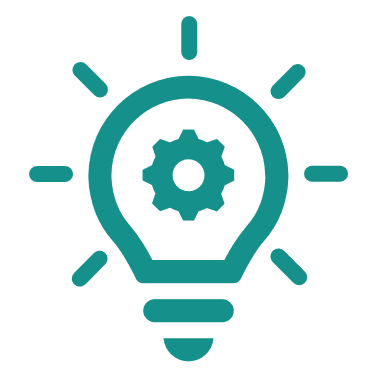 V - promover a adoção gradativa de tecnologias e processos integrados que permitam a criação, a utilização e a atualização de modelos digitais de obras e serviços de engenharia.
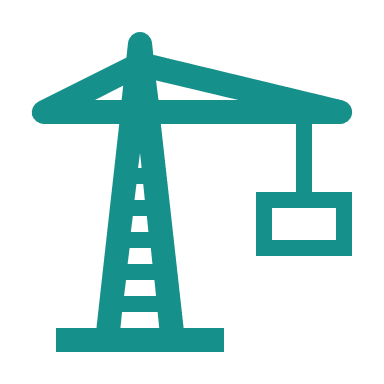 § 3º Nas licitações de obras e serviços de engenharia e arquitetura, sempre que adequada ao objeto da licitação, será preferencialmente adotada a Modelagem da Informação da Construção (Building Information Modelling - BIM) ou tecnologias e processos integrados similares ou mais avançados que venham a substituí-la.
Building Information Modelling - BIM
Decreto nº 10.306/2020
Estabelece a utilização do Building Information Modelling na execução direta ou indireta de obras e serviços de engenharia realizada pelos órgãos e pelas entidades da administração pública federal, no âmbito da Estratégia Nacional de Disseminação do Building Information Modelling- EstratégiaBIMBR.
Art. 2.
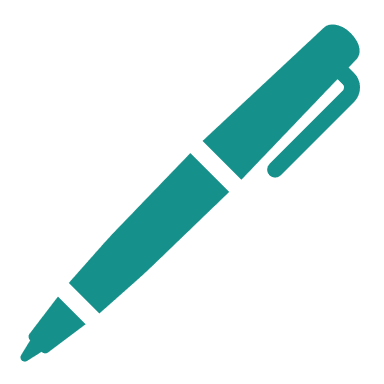 Art. 3.
II - Building Information Modeling - BIM ou Modelagem da Informação da Construção - conjunto de tecnologias e processos integrados que permite a criação, a utilização e a atualização de modelos digitais de uma construção, de modo colaborativo, que sirva a todos os participantes do empreendimento, em qualquer etapa do ciclo de vida da construção
Ficam vinculados às ações de disseminação do BIM previstas neste Decreto:

II – Minist. da Infraestrutura, por meio das atividades coordenadas e executadas:

[...]

b) pelo Departamento Nacional de Infraestrutura de Transportes - DNIT, para reforço e reabilitação estrutural de obras de arte especiais.
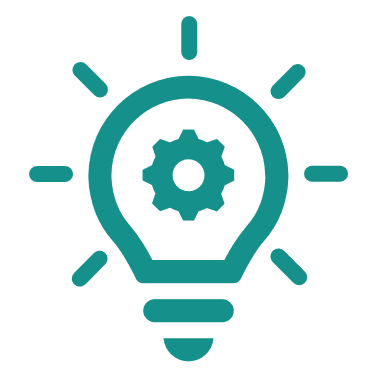 V - modelo BIM - base de dados fundamentada em objetos virtuais, que contém informações codificadas e incorpora seus relacionamentos, o que possibilita diversas visualizações, organizações e cálculos que integram informações gráficas e não gráficas
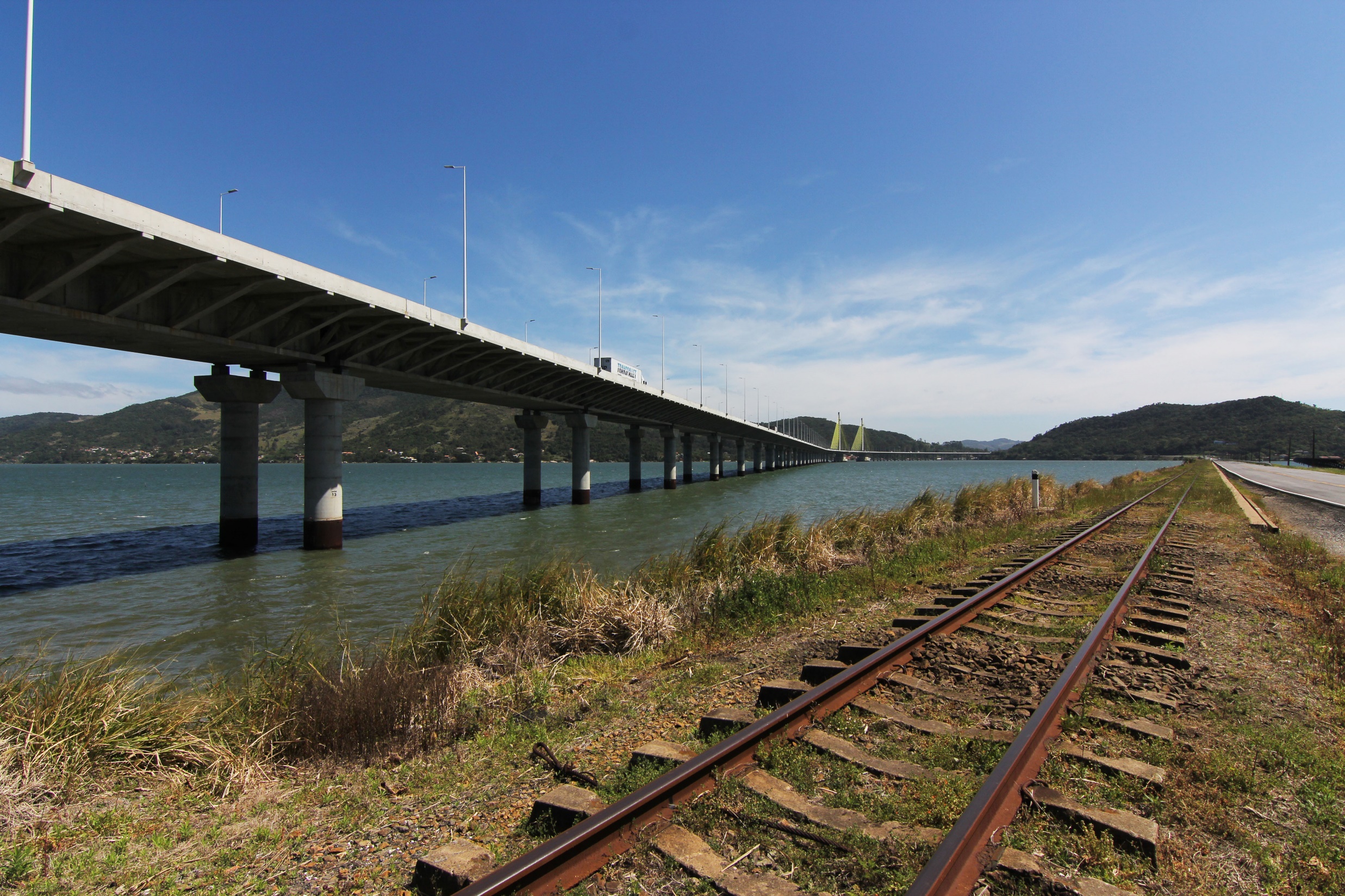 Projeto Piloto PROARTE
APLICAÇÃO (Decreto nº 10.306/2020)
O PROARTE
ABRANGÊNCIA DO PROARTE
Disseminar a metodologia BIM no âmbito do PROARTE
Gerenciamento de serviços de reforço e de reabilitação em Obras de Arte Especiais (OAEs)
BR-101/SC
PROCESSO DE CONTRATAÇÃO EM BIM
Tradicional
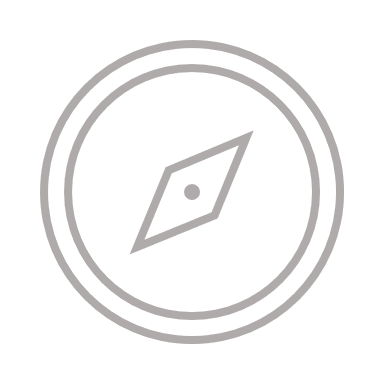 Contratação de OAEs PROARTE
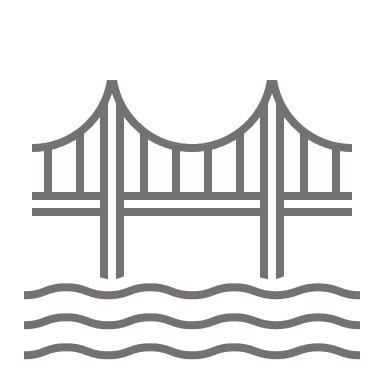 Total de 3.000 OAEs  para reabilitação
PROCESSO DE CONTRATAÇÃO EM BIM
Plano Nacional de Manutenção Rodoviária
Aplicação de Requisitos BIM
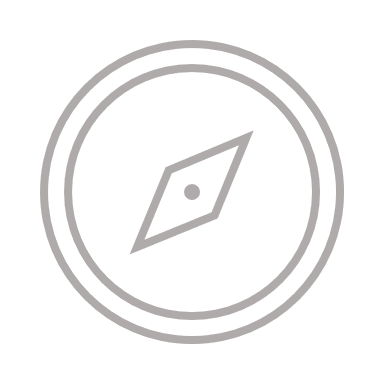 Contratação Prioritária BIM de OAEs
Levantamentos BIM
Relevância
Requisitos técnicos BIM
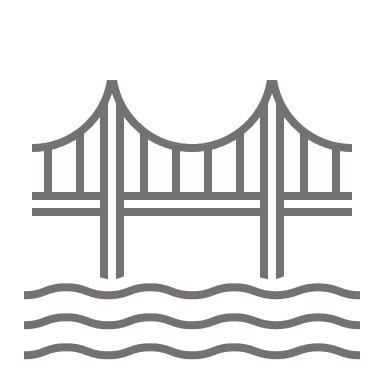 Modelo de TR BIM
Total de 3.000 OAEs  para reabilitação
Caderno BIM (CRTBIM)
DOCUMENTOS DE REFERÊNCIA BIM
CADERNO DE REQUISITOS TÉCNICOS BIM
TERMO DE REFERÊNCIA BIM
DOCUMENTO DE REFERÊNCIA:

Caderno de Requisito Técnicos BIM
Termo de Referência Versão_DPP_9.0_2021 (SIGILOSO)
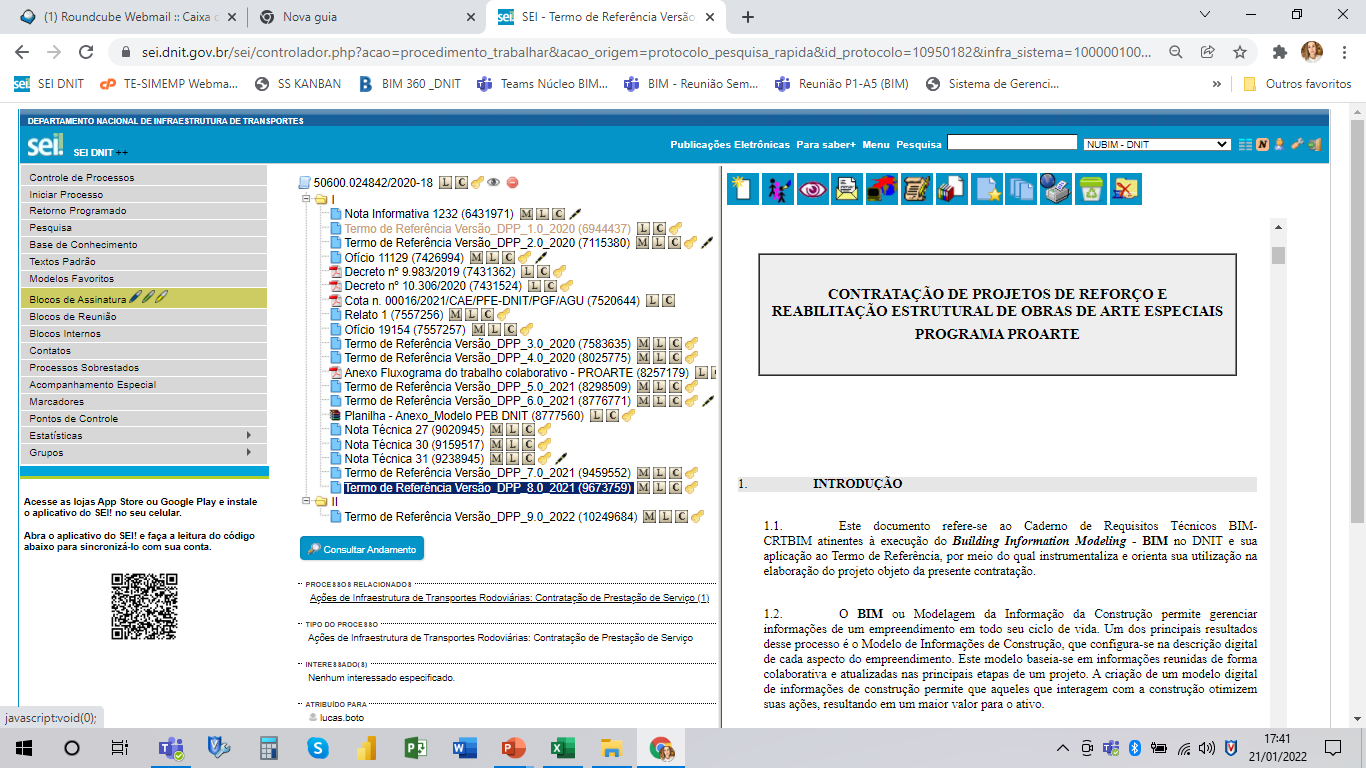 FLUXO DO PROCESSO DE CONTRATAÇÃO BIM
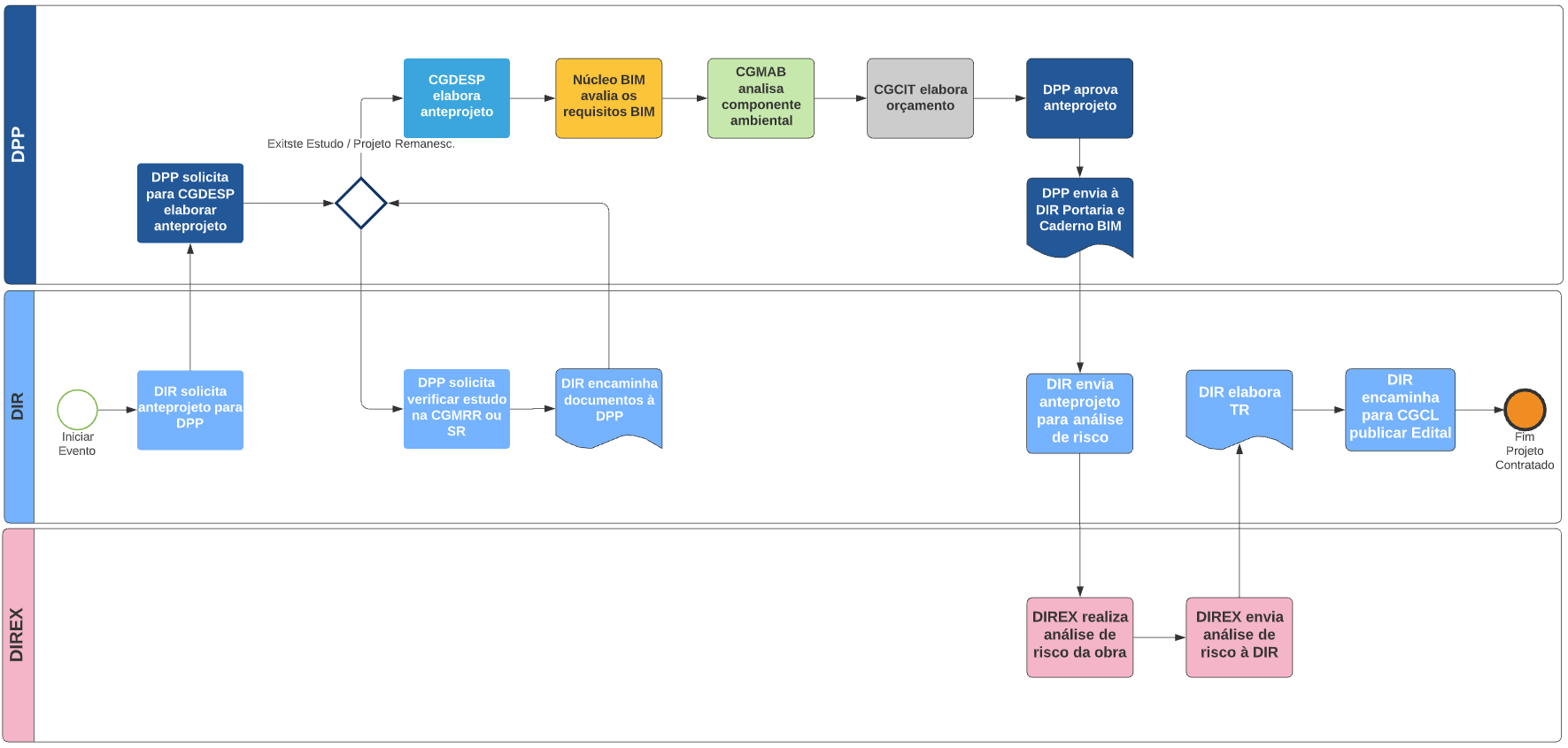 FLUXO DO PROCESSO DE CONTRATAÇÃO BIM
CGDESP elabora anteprojeto
NUBIM avalia requisitos BIM
CGMAB analisa componente ambiental
CGCIT elabora orçamento
DPP aprova anteprojeto
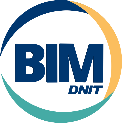 DPP solicita elaborar anteprojeto à CGDESP
DPP envia à DIR Portaria e Caderno BIM
Existe Estudo / Projeto
Remanescente?
DPP
DIR
DIREX
DIR solicita anteprojeto da DPP
DIR envia anteprojeto para análise de risco
DIR elabora TR
DIR encaminha à CGCL publicar edital
DIR solicita existência de estudos à CGMRR ou SR
DIR encaminha documentos à DPP
Início
Projeto
Contratado
DIREX realiza análise de risco
DIREX envia análise de risco à DIR
CONTRATAÇÕES BIM EM ANDAMENTO
Lista de empreendimentos em processo de licitação
PREVISÃO
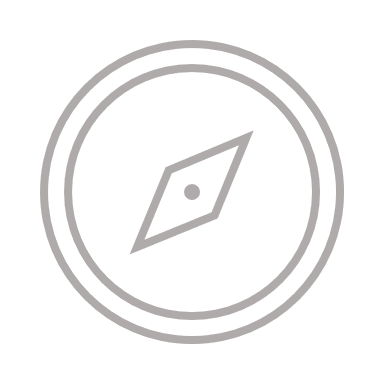 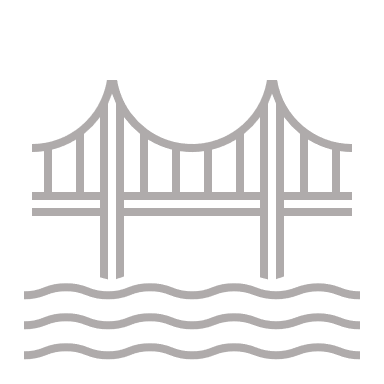 STATUS
PROJETO
OBRA
CONTRATO
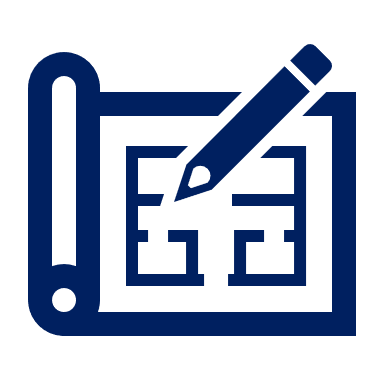 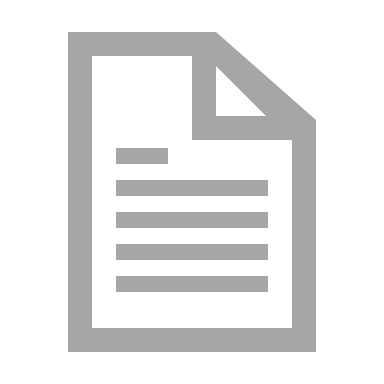 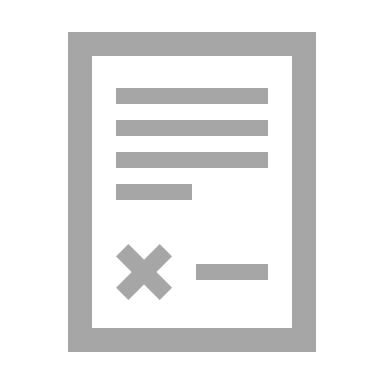 Mai/22
Ago/23
Dez/22
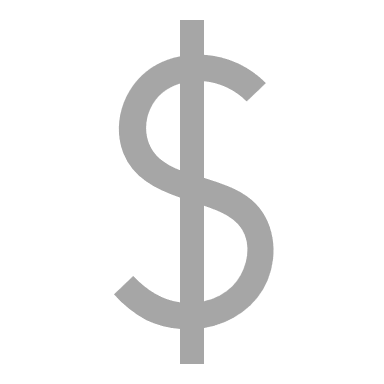 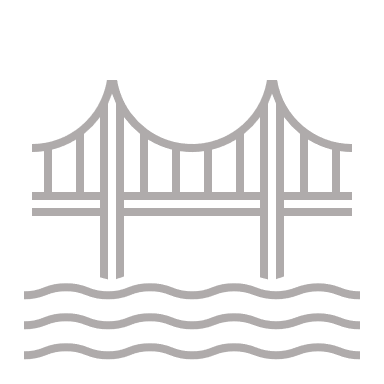 BR-235/SE – Ponte Riacho São Pedro (km 17,91)
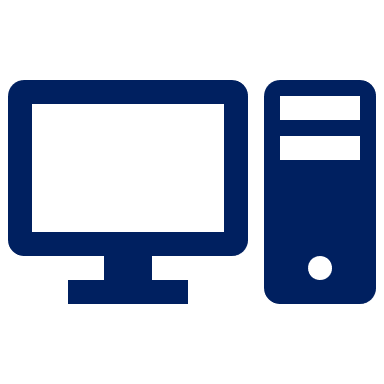 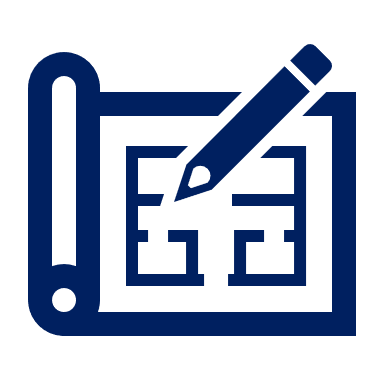 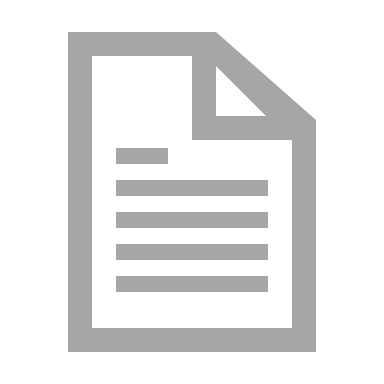 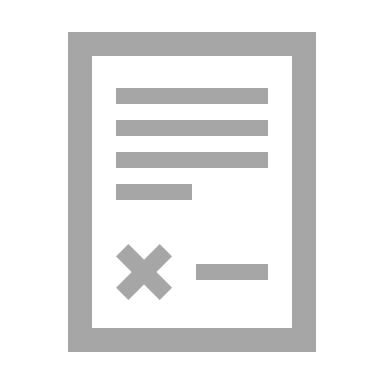 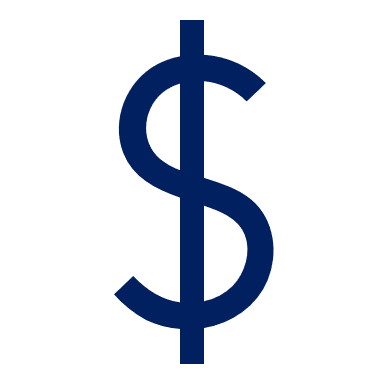 Mai/22
Ago/23
Dez/22
BR-242/BA - Rio Capivari (km 188,46)
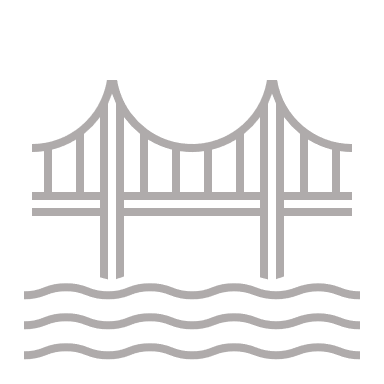 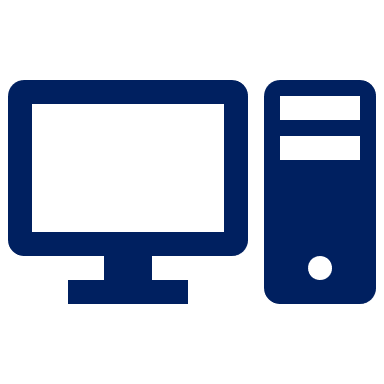 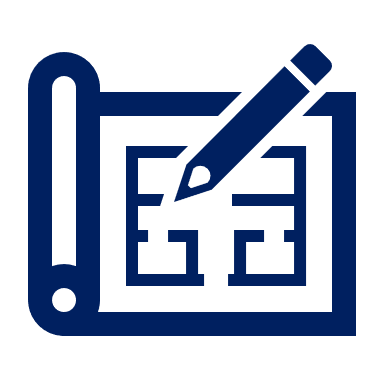 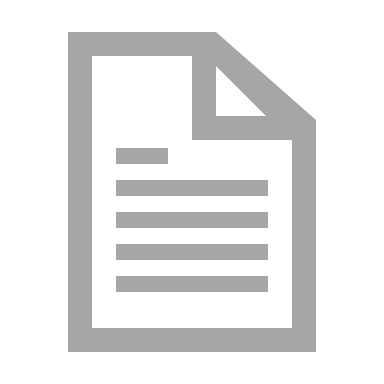 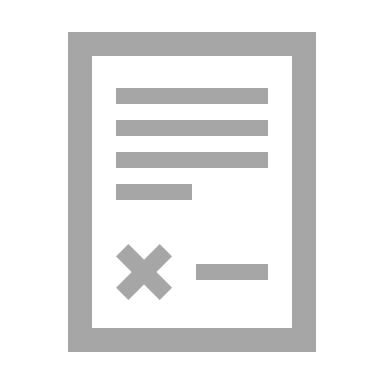 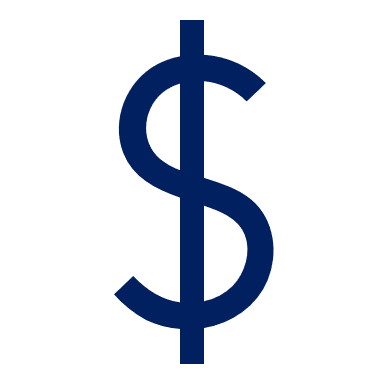 Mai/22
Ago/23
Dez/22
BR-324/BA - Rio Calandro (km 481,12)
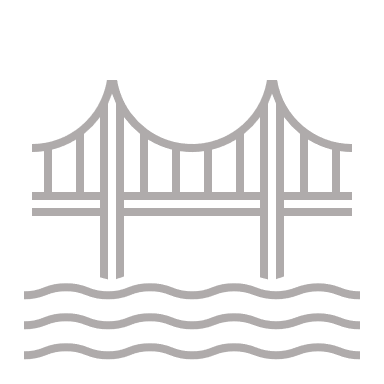 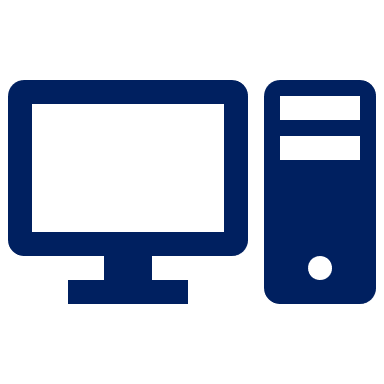 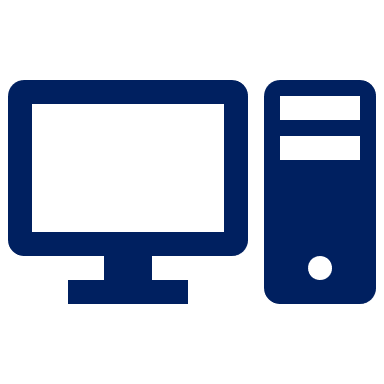 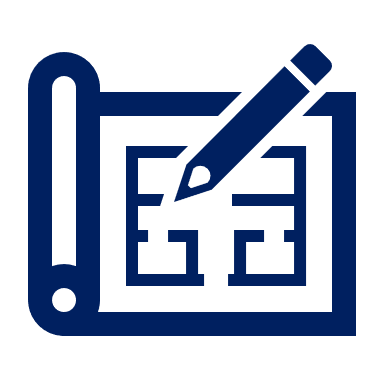 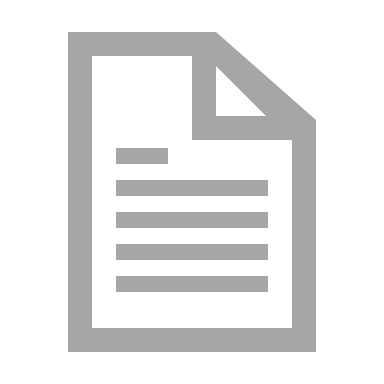 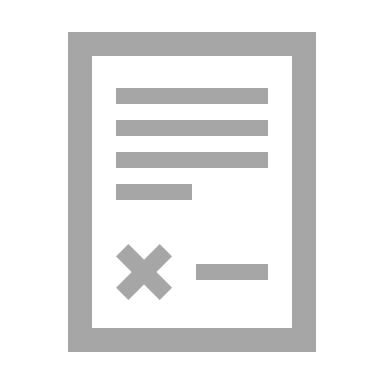 Jun/22
Set/23
Dez/22
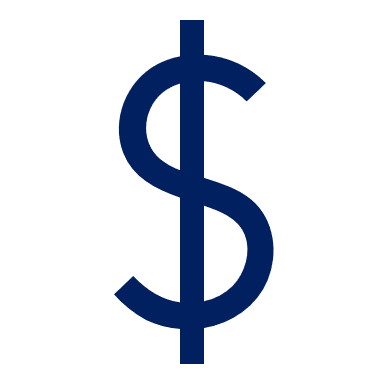 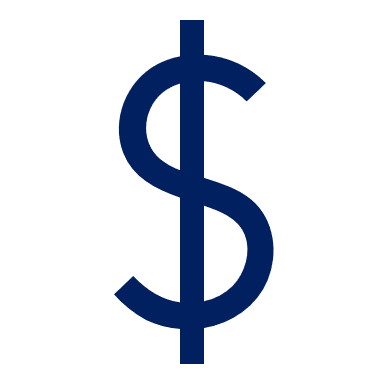 BR-101/BA - Rio do Ouro (km 801,82)
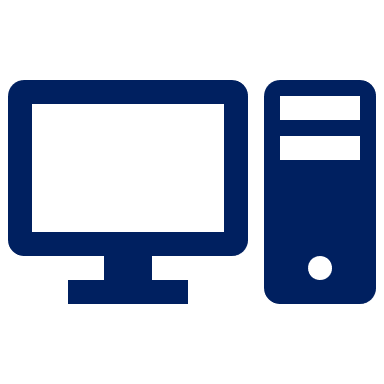 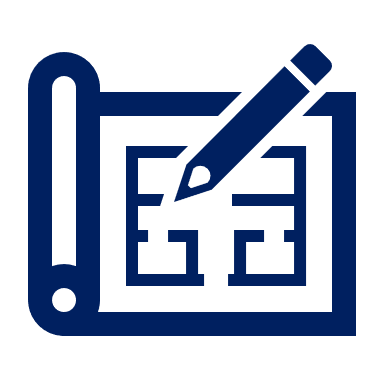 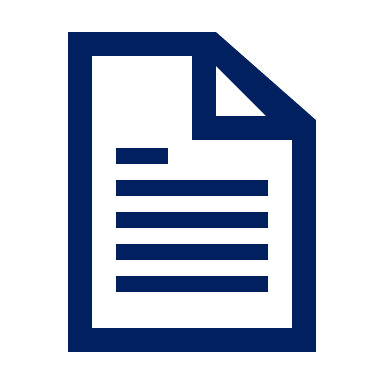 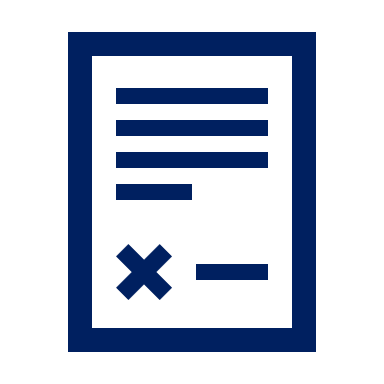 Referência: março/2022
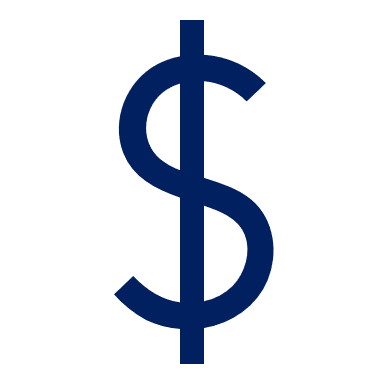 Anteprojeto
Orçamento
Edital
Contratação
Requisitos BIM
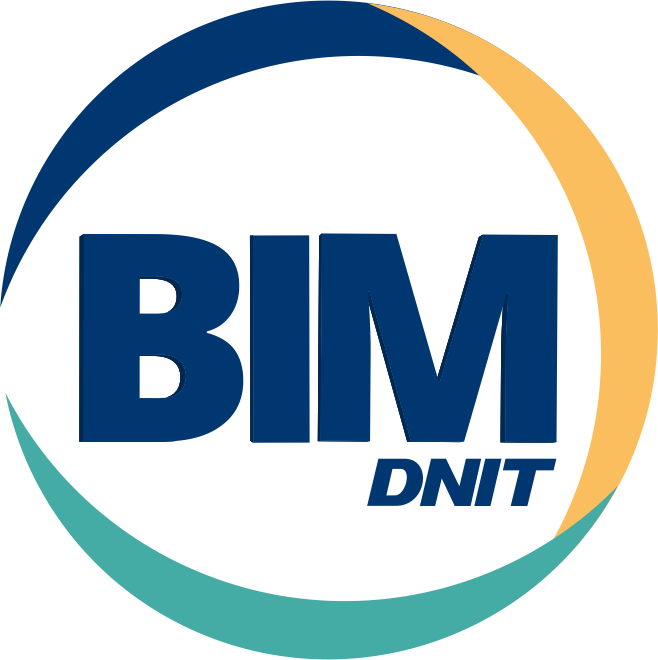 Obrigada!

Núcleo BIM/DNIT
E-mail: bim@dnit.gov.br